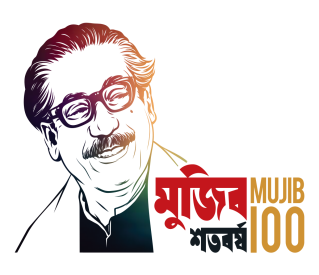 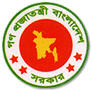 BANGLADESH TECHNICAL EDUCATION BOARD
DIPLOMA IN ENGINEERING
POWER TECHNOLOGY
4 th semester
Subject: IC Engine Details (27141)
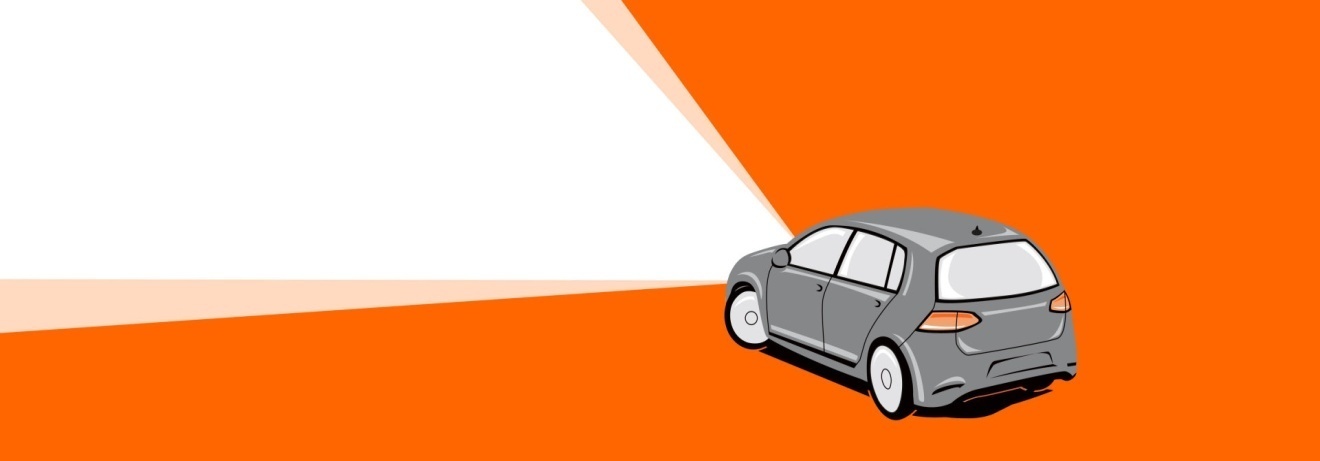 Md. Naimur rahman
JUNIOR INSTRUCTOR
POWER TECHNOLOGY
Sylhet polytechnic institute, stlhet
Lesson 03
Features of IC engines
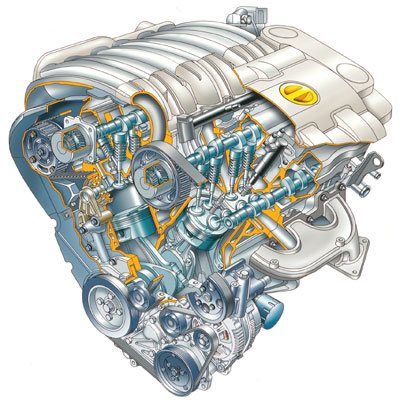 steam engines
turbines
Stirling engine
Otto engine
Diesel engine
Vankel engine
Internal Combustion Engines
types of heat engines
external combustion
internal combustion
Internal Combustion Engines
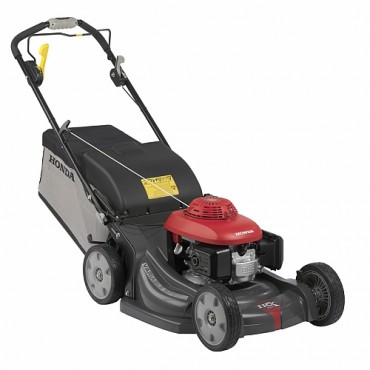 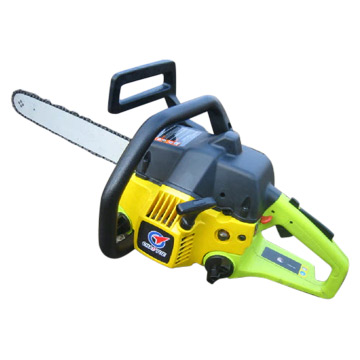 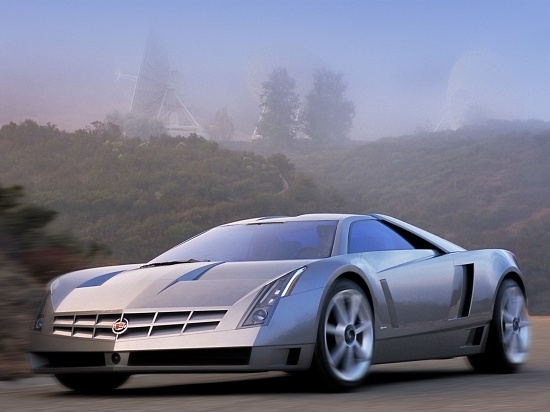 The internal combustion engine is an engine in which the combustion of fuel-oxidizer mixture occurs in a confined space
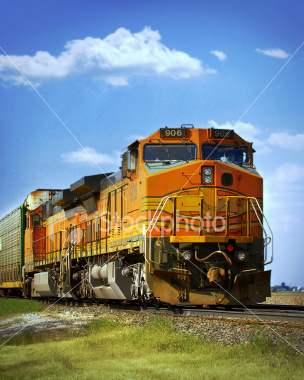 applied in: 
automotive
rail transportation
power generation
ships
aviation
garden appliances
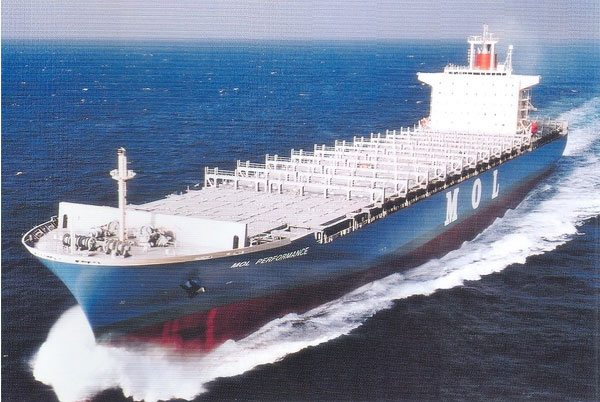 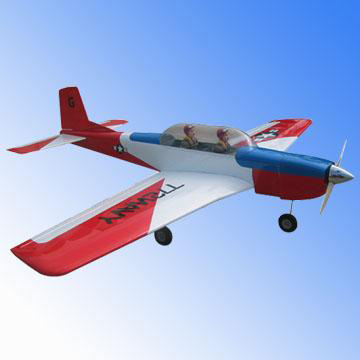 Internal Combustion Engines
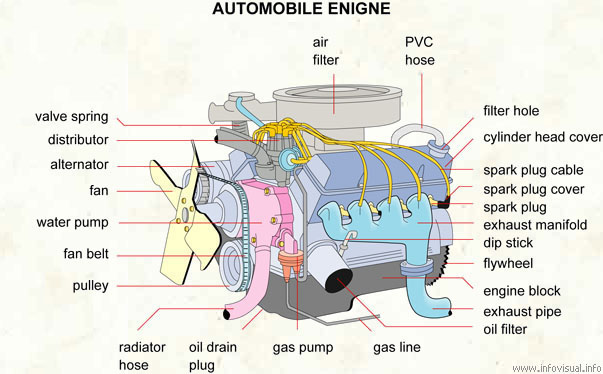 Internal Combustion Engines
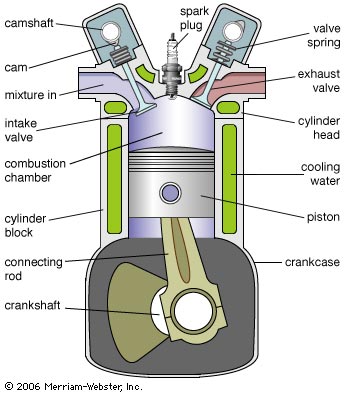 Internal Combustion Engines – Theorem Carnot cycle -
Carnot's theorem is a formal statement of this fact: No engine operating between two heat reservoirs can be more efficient than a Carnot engine operating between those same reservoirs.
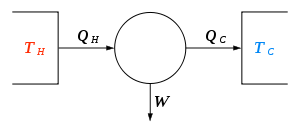 Internal Combustion Engines – Carnot cycle -
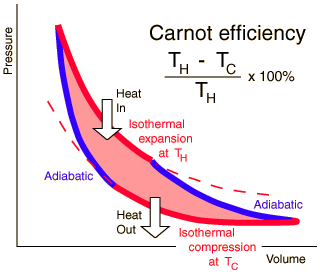 TH is the absolute of cold reservoir 
   TC is the absolute of hot reservoir
Internal Combustion Engines – two stroke -
2. Intake / Compression
1. Power / Exhaust
ignition
piston moves downward compressing fuel-air mixture in the crankcase
exhaust port opens
inlet port opens
compressed fuel-air mixture rushes into the cylinder
piston upward movement provides further compression
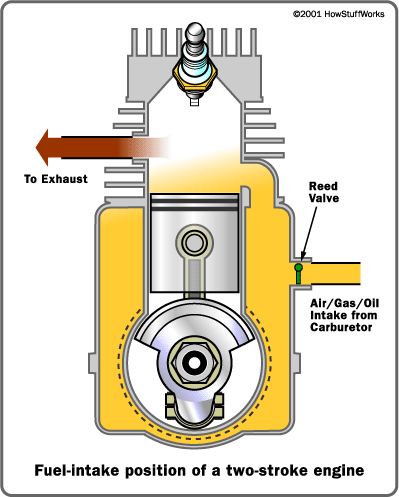 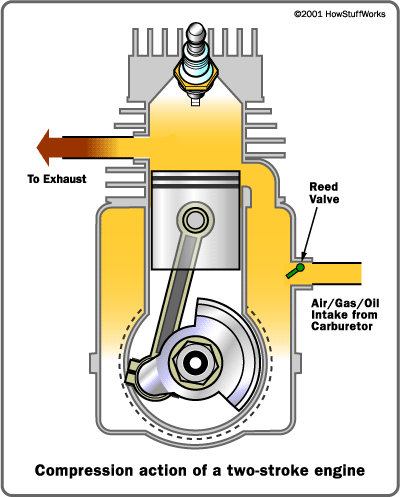 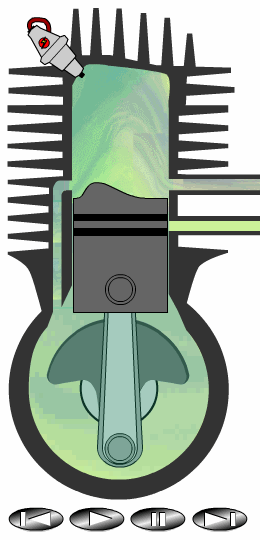 Internal Combustion Engines – two stroke -
Advantages:
lack of valves, which simplifies construction and lowers weight
fire once every revolution, which gives a significant power boost 
can work in any orientation
good power to weight ratio
Drawbacks:
lack of a dedicated lubrication system makes the engine to wear faster. 
necessity of oil addition into the fuel 
low efficiency 
produce a lot of pollution
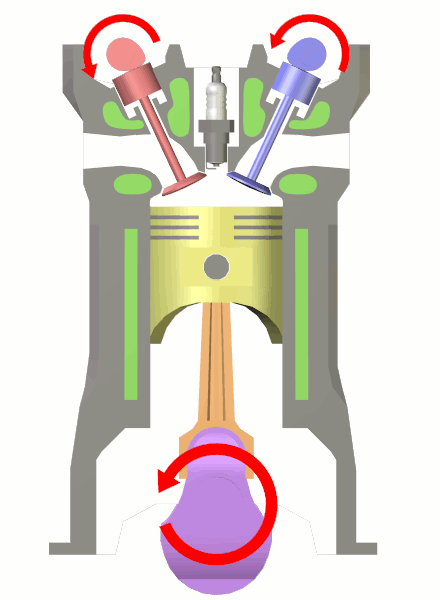 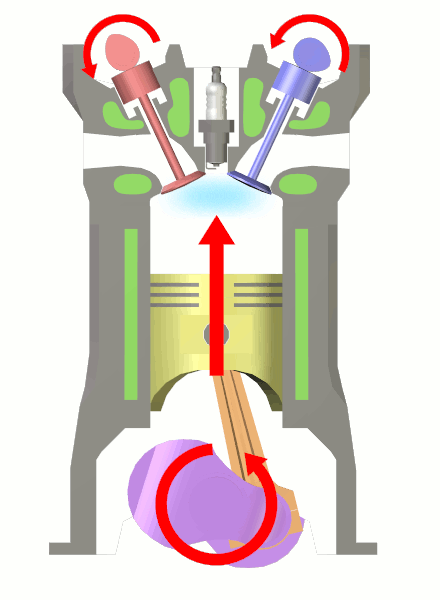 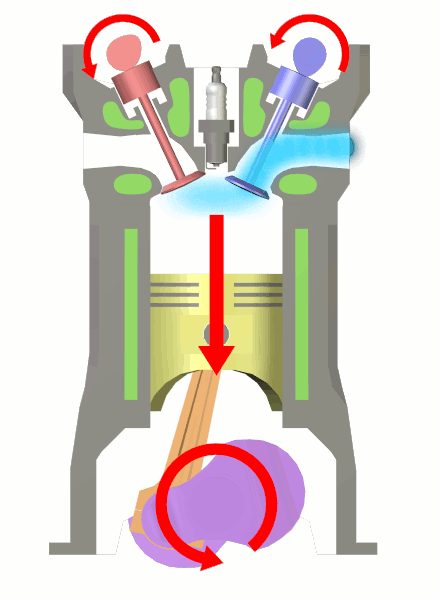 1. intake
2. compression
starting position
a. piston starts moving down
b. intake valve opens
c. air-fuel mixture gets in
a. piston moves up
b. both valves closed
c. air-fuel mixture gets compressed
Internal Combustion Engines – four stroke -
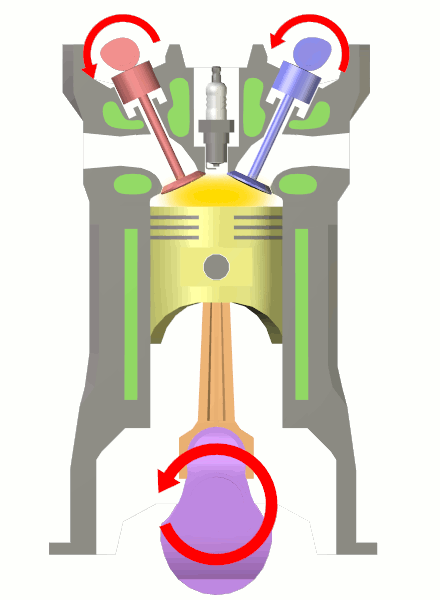 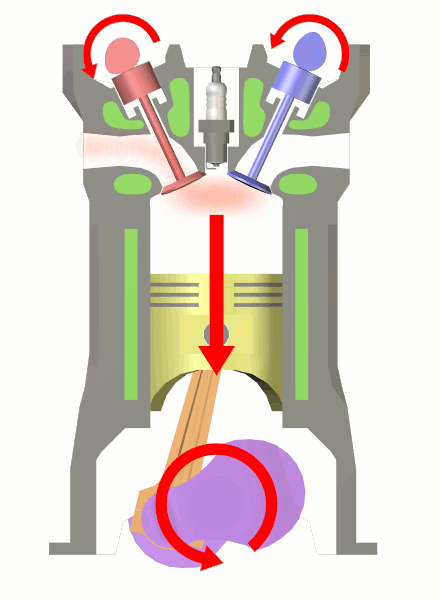 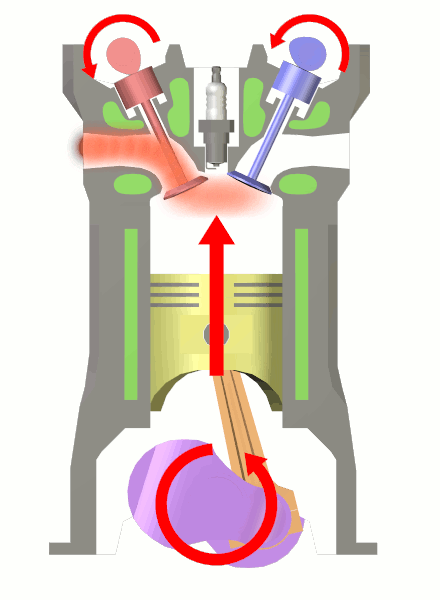 ignition
3. power
4. exhaust
a. air-fuel mixture explodes driving the piston down
a. piston moves up 
b. exhaust valve opens c. exhaust leaves the cylinder
Internal Combustion Engines – four stroke -
Internal Combustion Engines – four stroke -
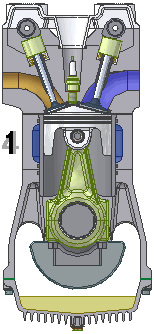 Advantages:
dedicated lubrication system makes to engine more wear resistant
better efficiency that 2-stroke engine 
no oil in the fuel – less pollution
Drawbacks:
complicated constriction 
should work in horizontal position due to lubrication
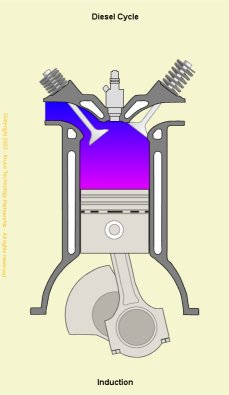 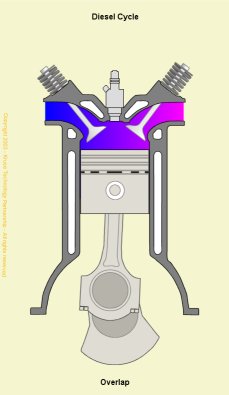 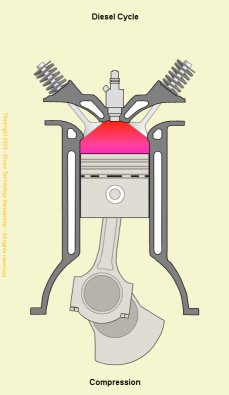 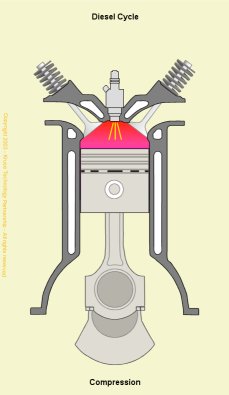 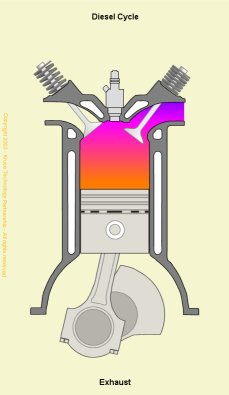 air intake
exhaust /intake
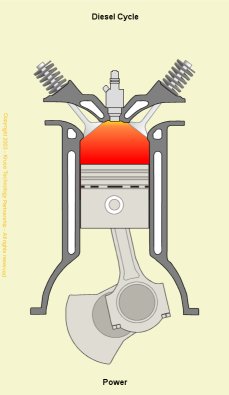 compression
fuel injection
exhaust
combustion
Internal Combustion Engines – four stroke -
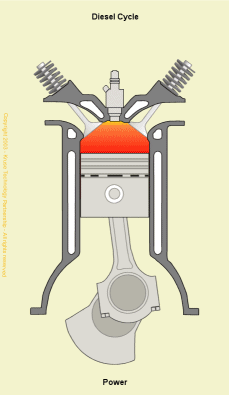 Internal Combustion Engines – Diesel -
Advantages:
self ignition (without electrical spark plug)
better efficiency
reliability
higher durability
supplied with worse fuels
Drawbacks:
more expensive production
more weight 
louder
lower revolutions
Internal Combustion Engines – Diesel -
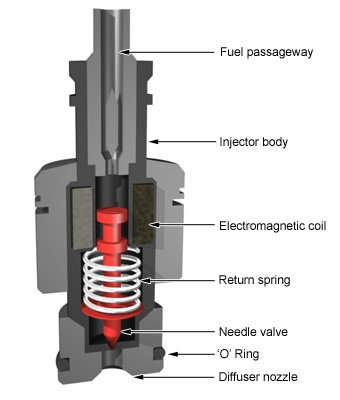 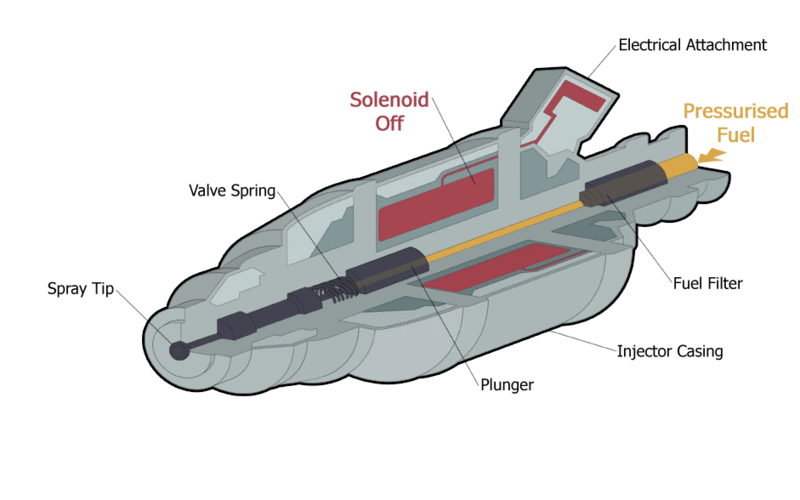 Internal Combustion Engines – multi-cylinder -
Cylinder layouts
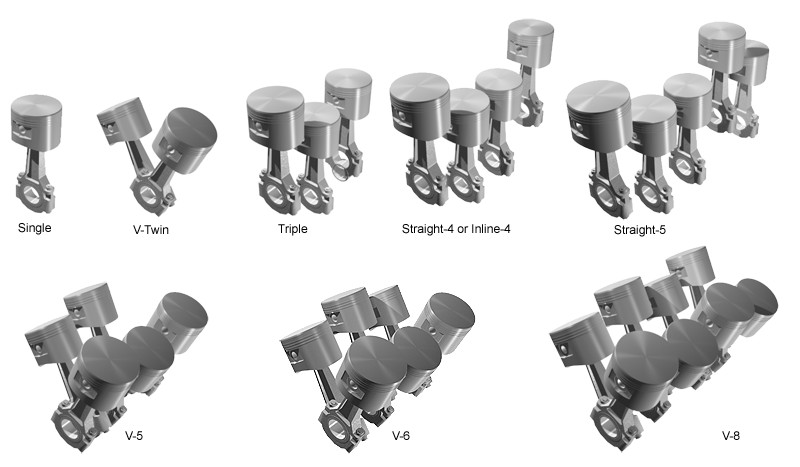 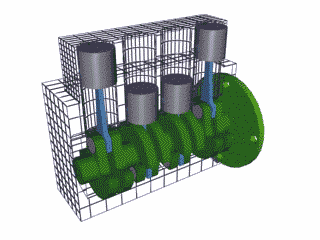 inline
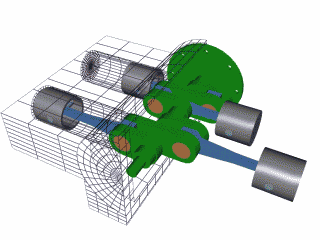 flat
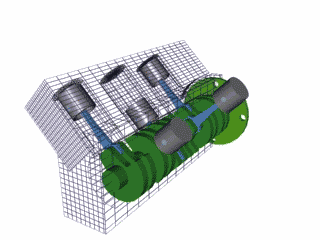 V TYPE
Internal Combustion Engines – multi-cylinder -
Cylinder layouts
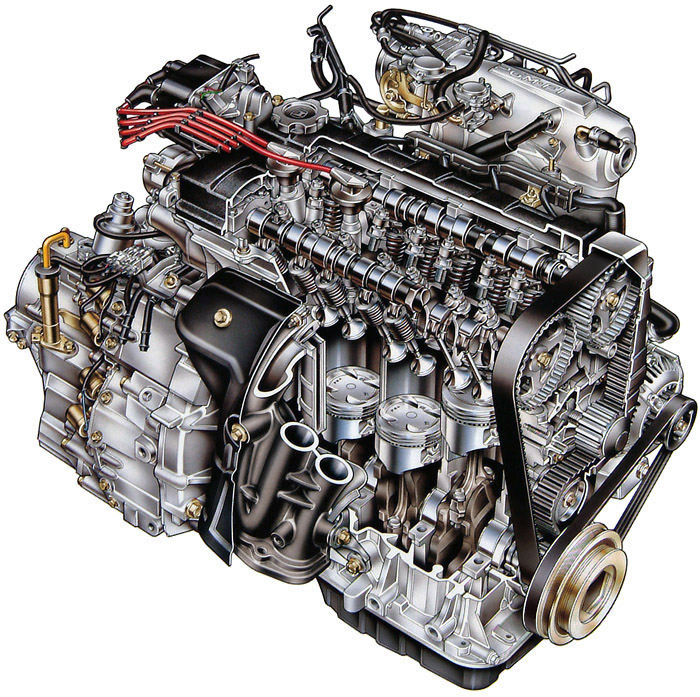 inline
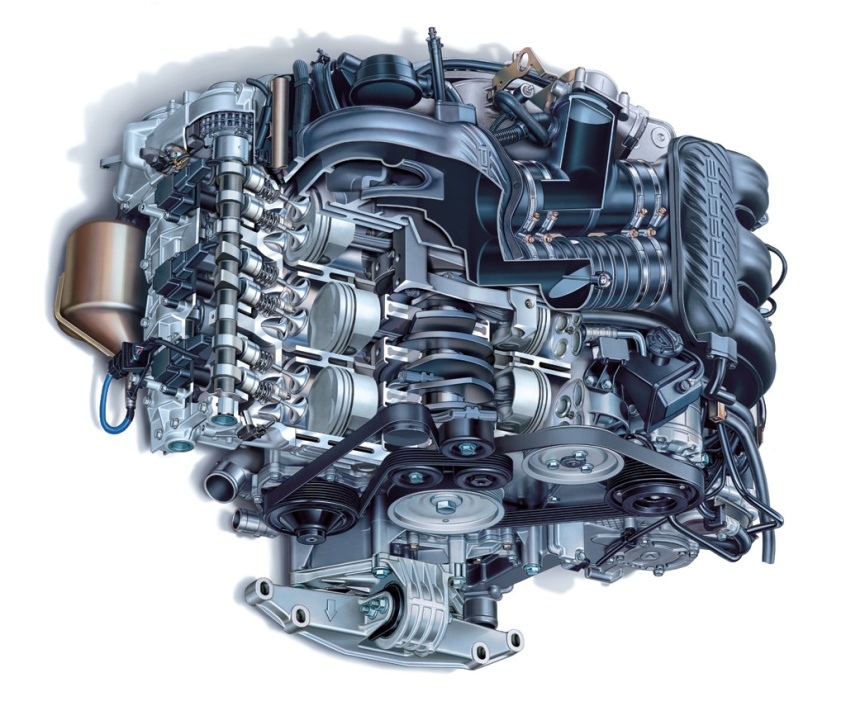 flat
„boxer”
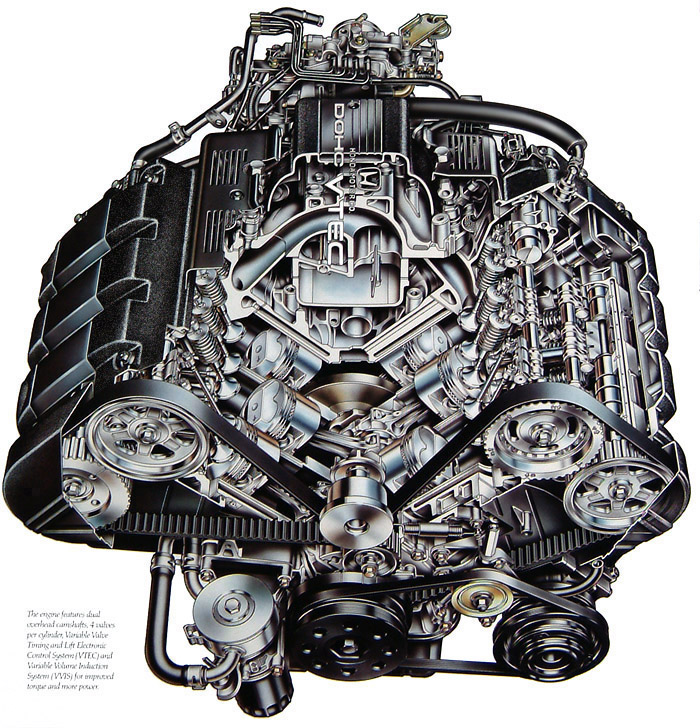 V
Internal Combustion Engines – multi-cylinder -
Internal Combustion Engines – multi-cylinder -
14 cylinder Diesel engine (80 MW)
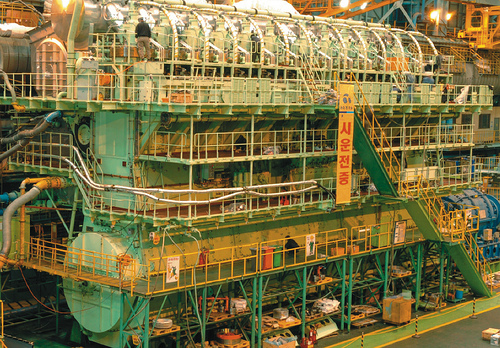 Internal Combustion Engines – multi-cylinder -
Cylinder layouts
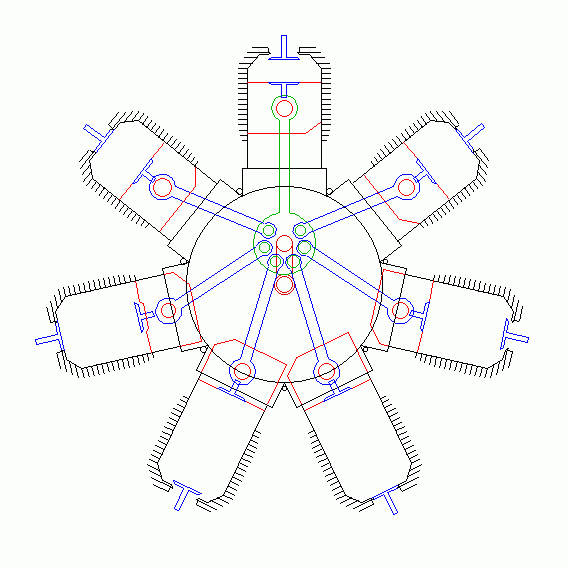 radial
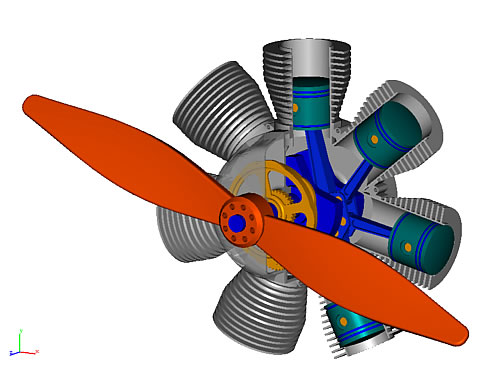 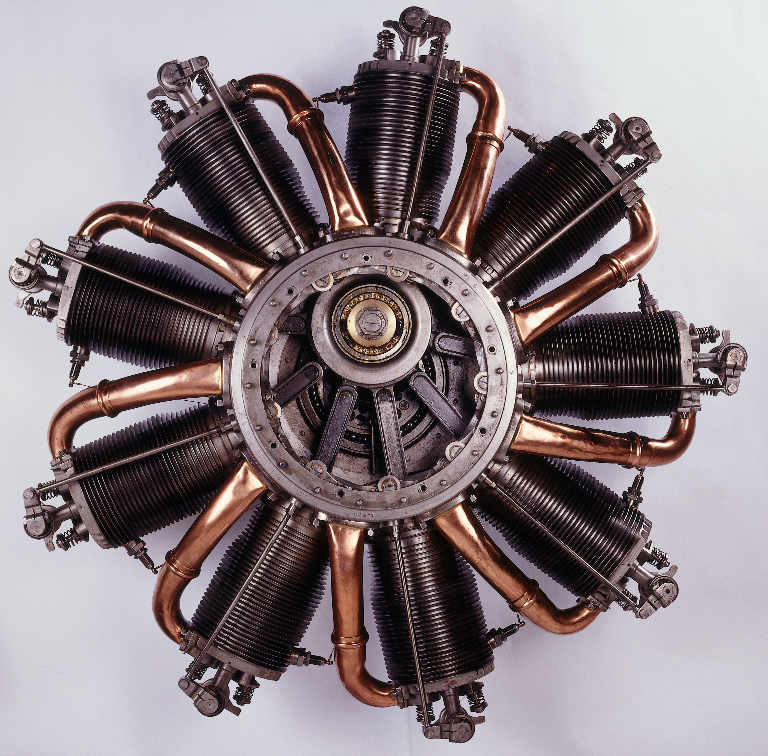 Internal Combustion Engines
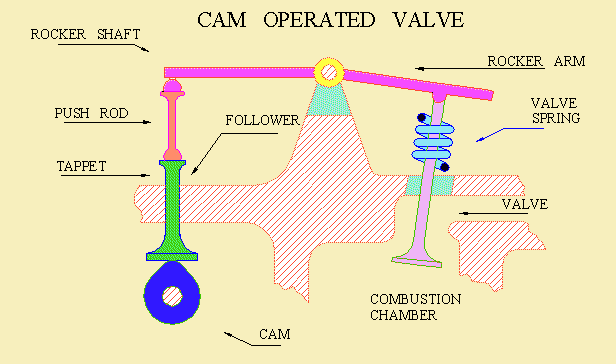 Valve operation
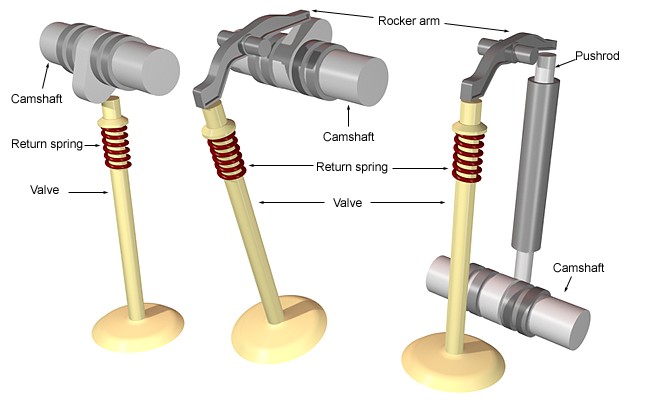 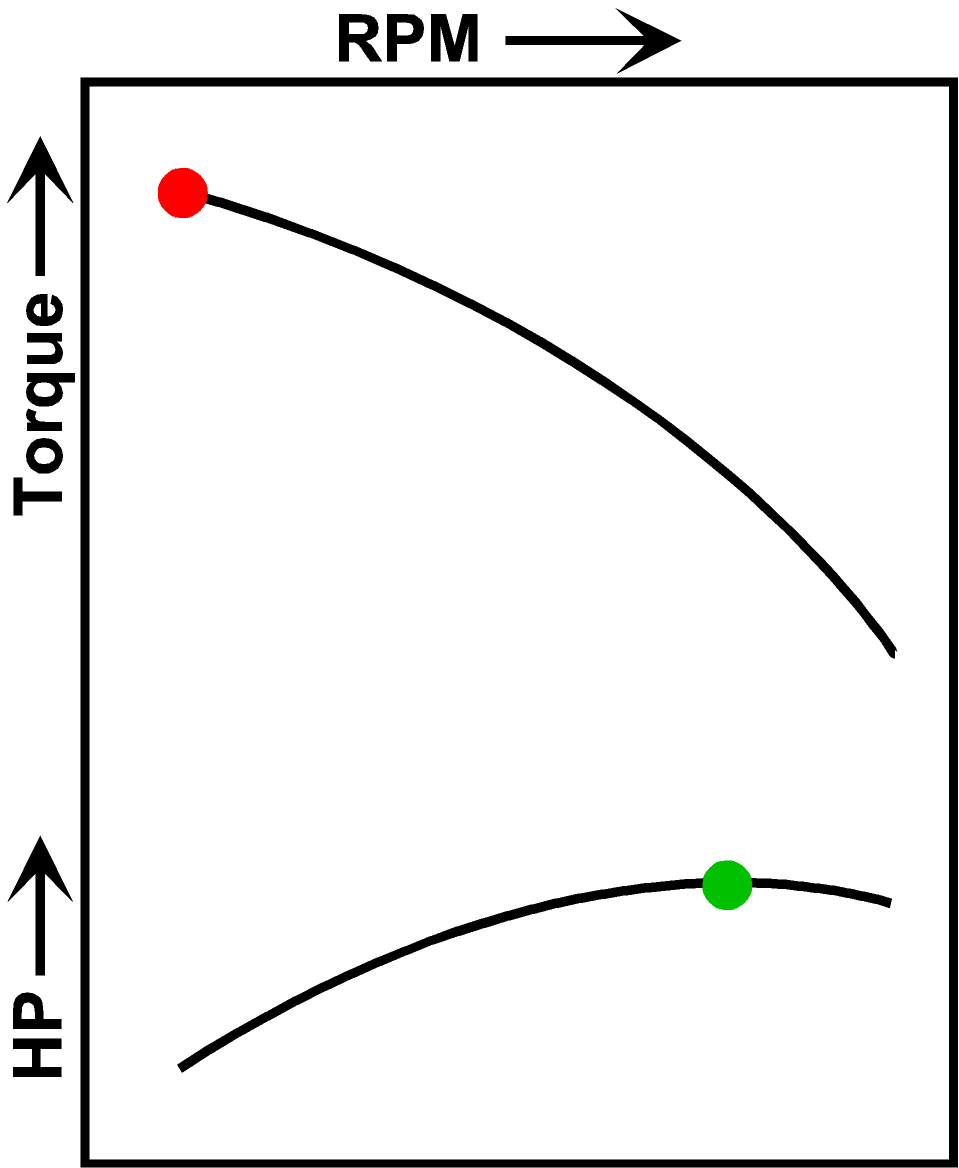 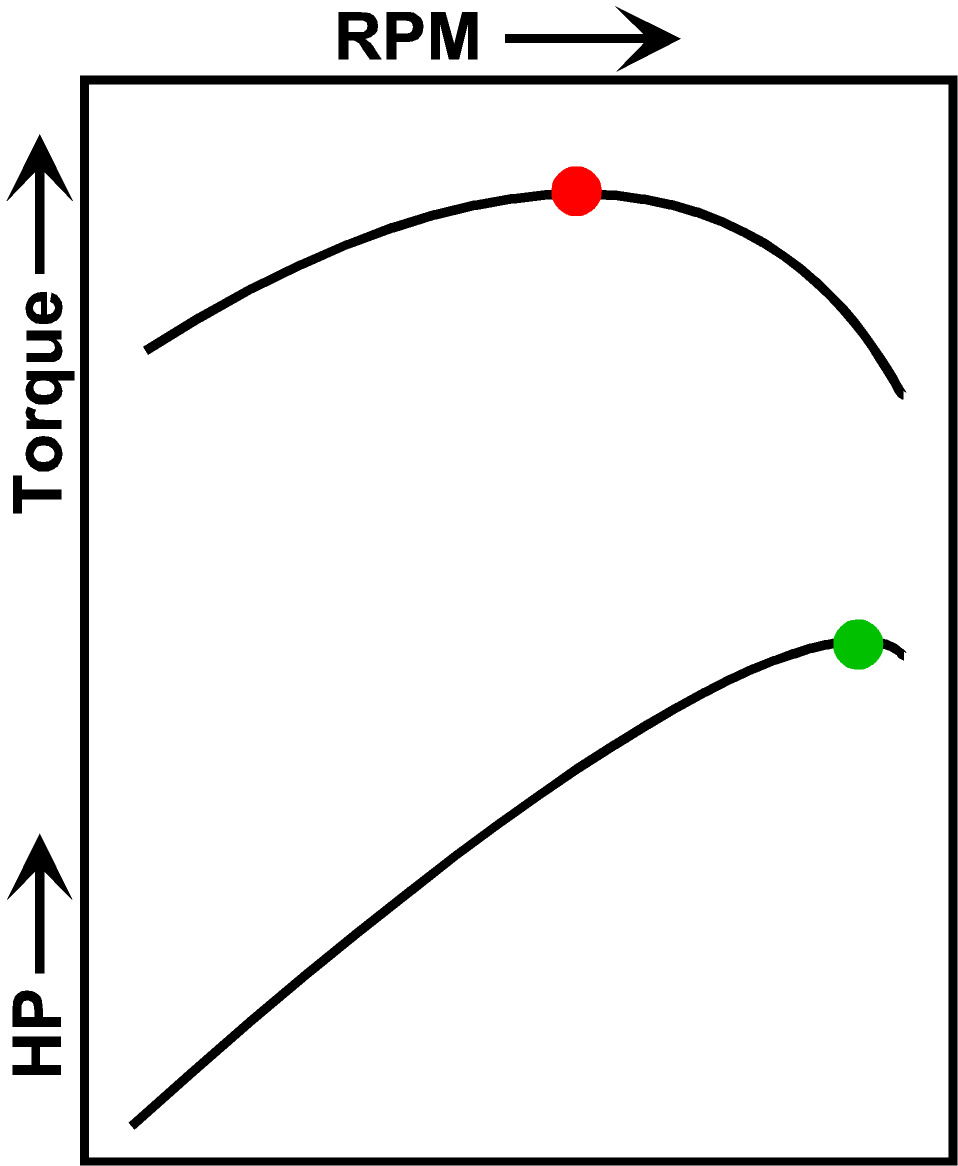 Diesel
Petrol
Engine characteristic
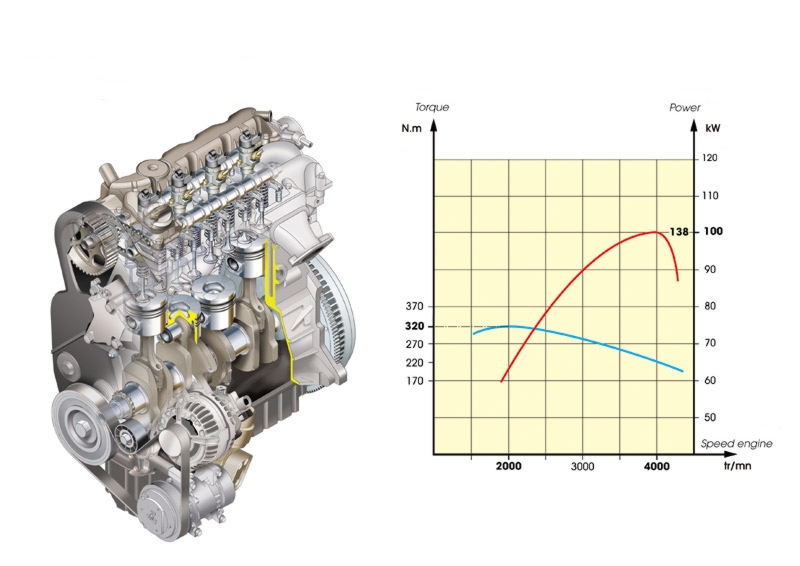 Internal Combustion Engines
Engine cooling
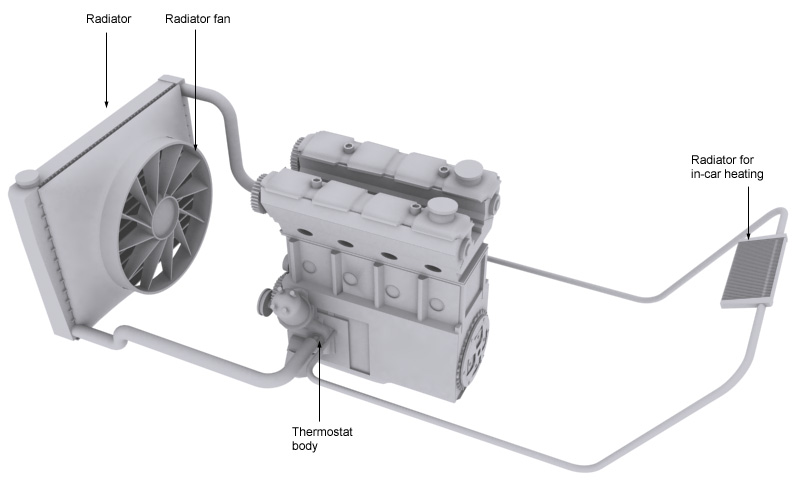 Internal Combustion Engines
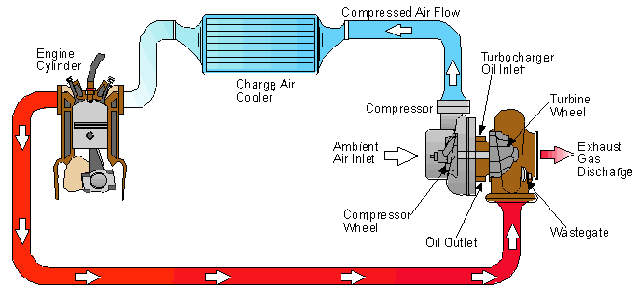 Turbocharged engine
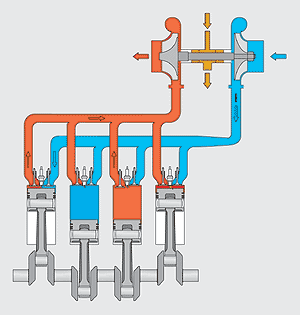 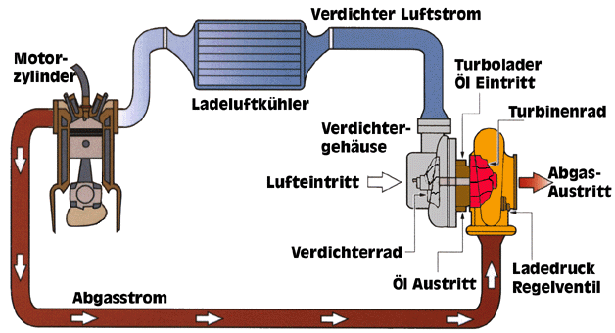 Internal Combustion Engines
Wankel rotary engine
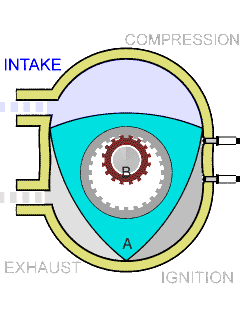 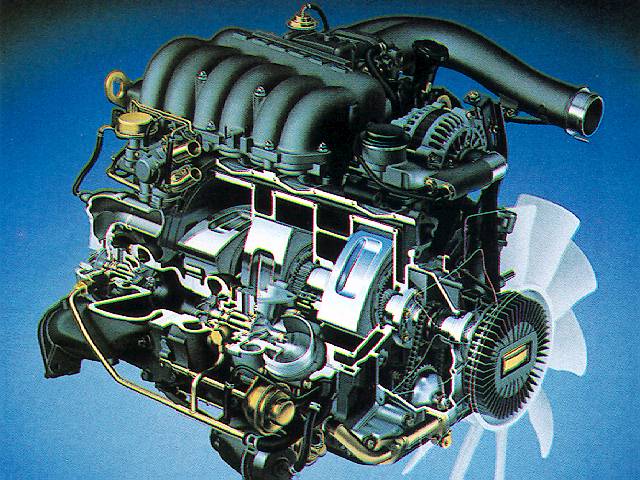 Drawbacks:
increased wear of rubbing parts
higher fuel consumption
requirement for better materials
Advantages:
higher power output
no reciprocating mass 
simpler and lighter construction
THANK YOU